28
Luyện tập (Tiết 2)
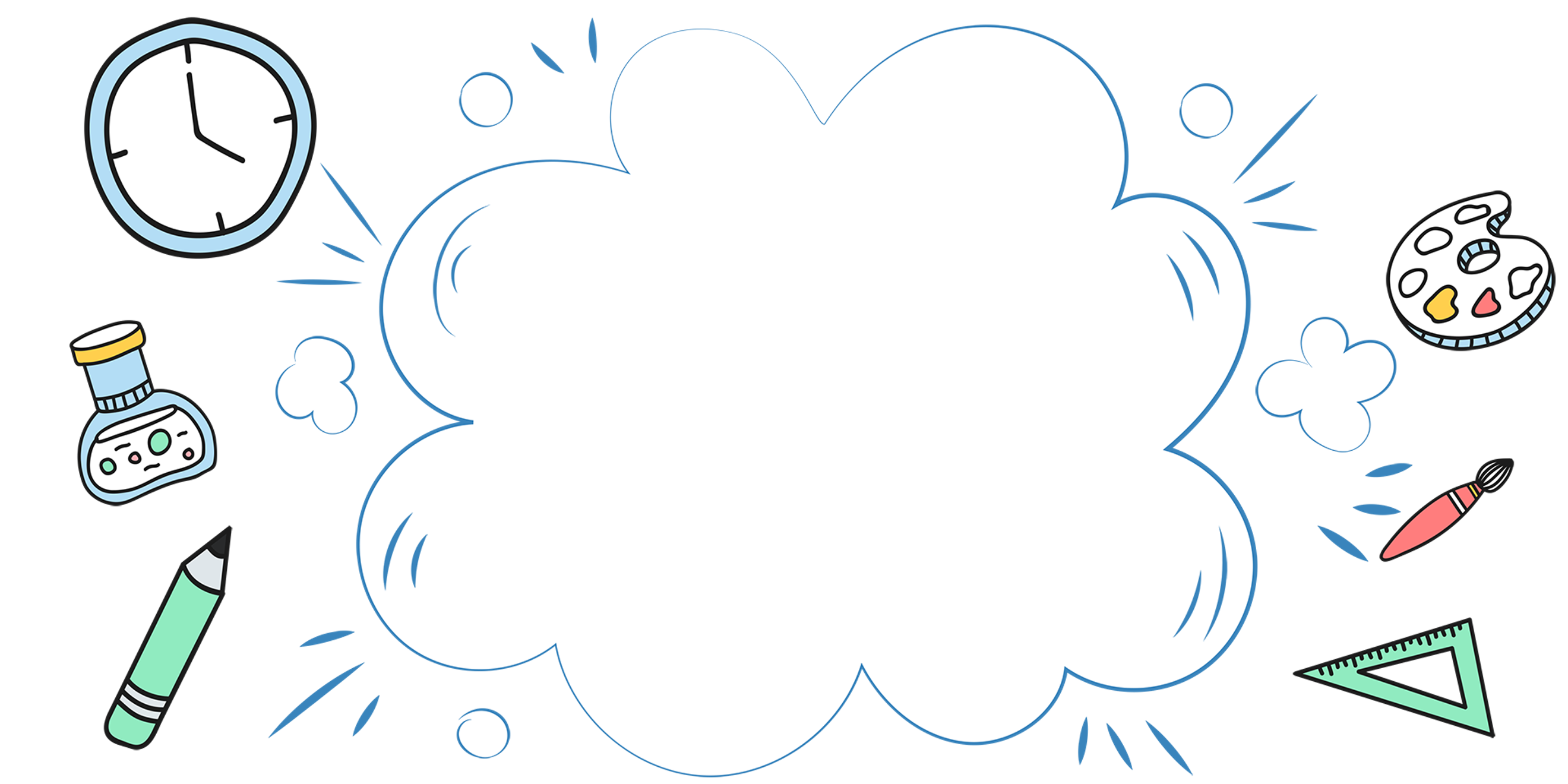 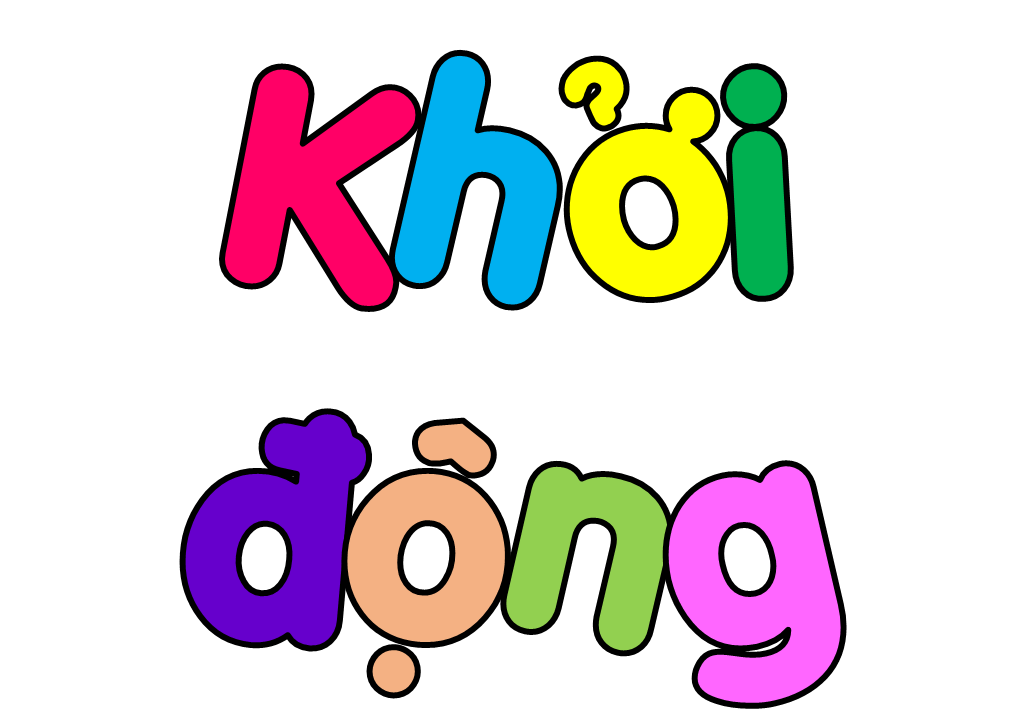 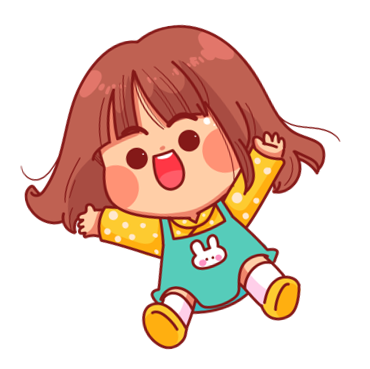 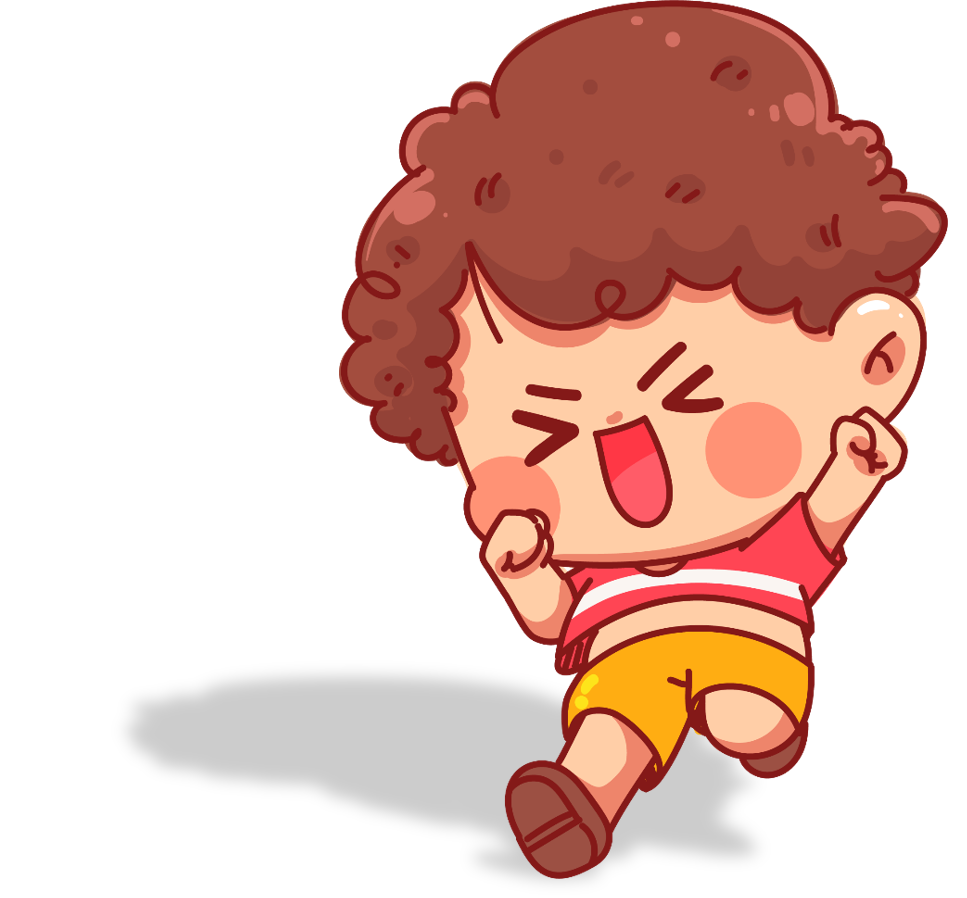 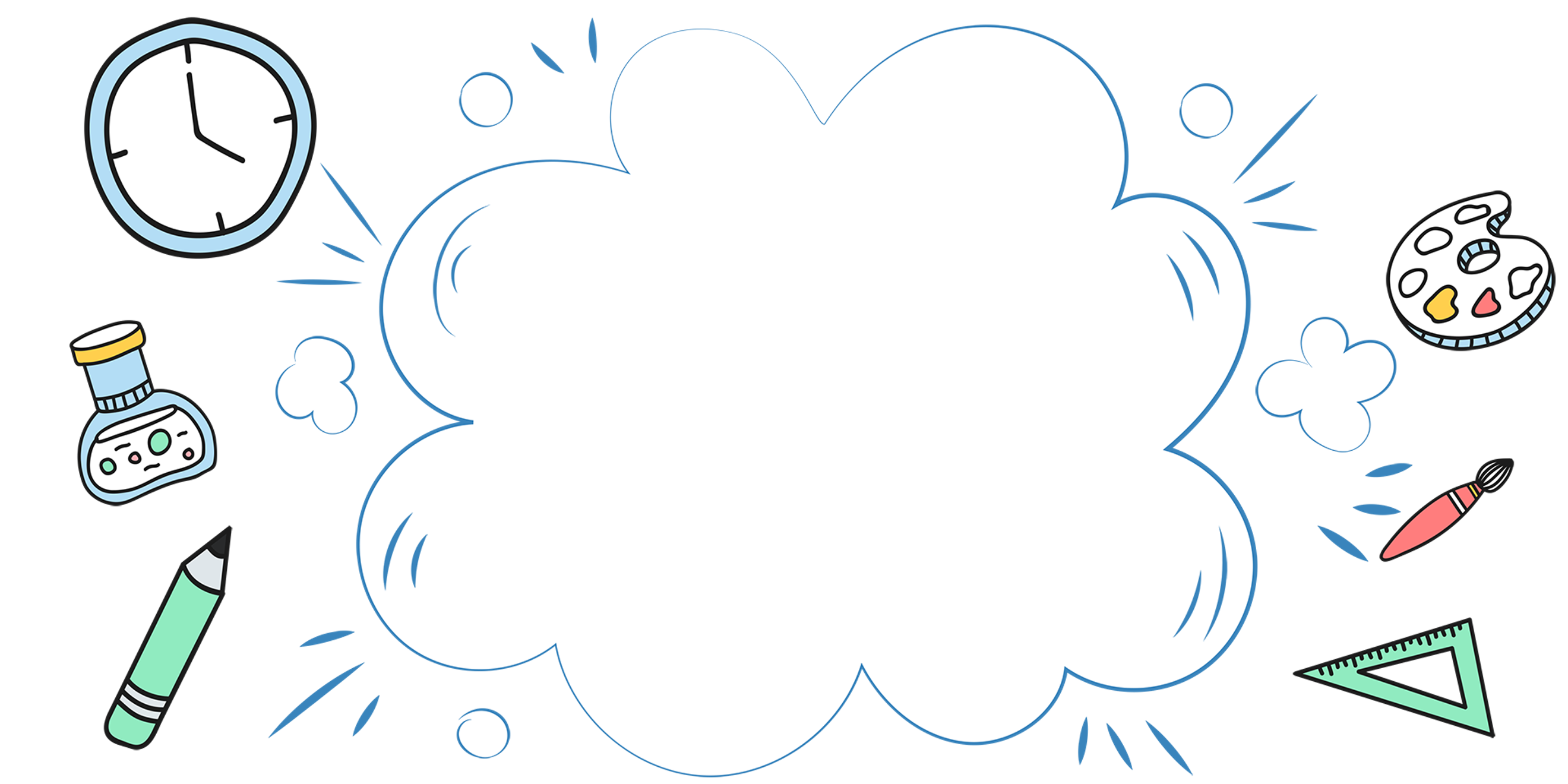 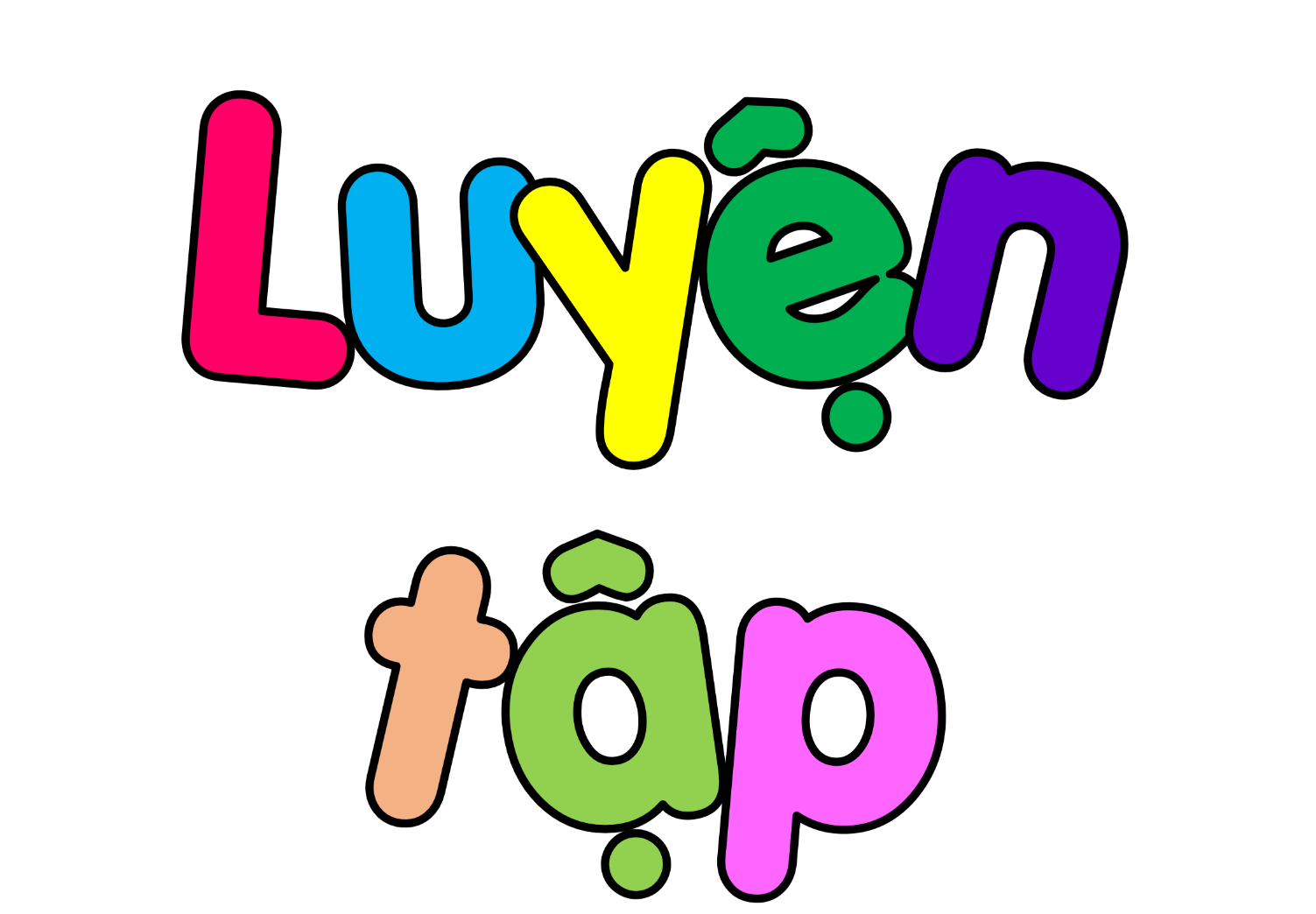 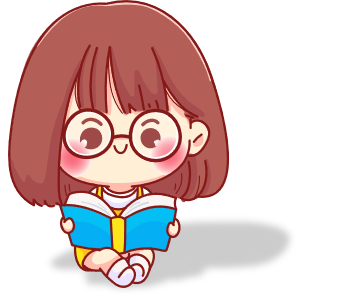 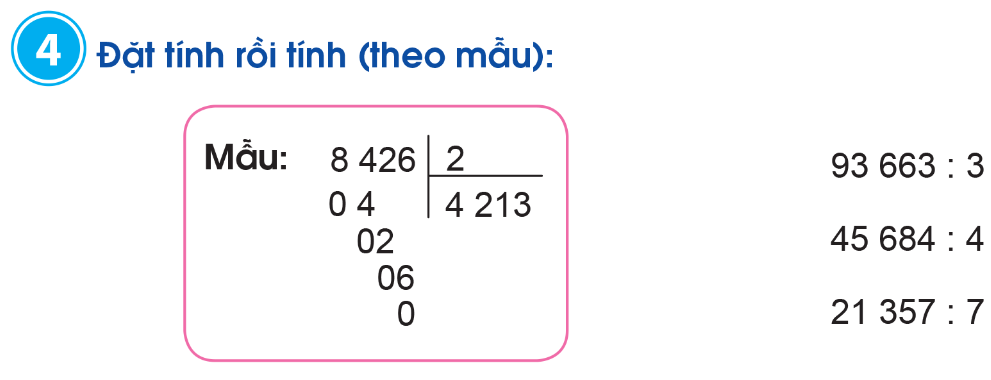 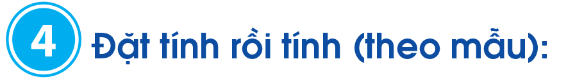 93 663 : 9                       45 684 : 4                       21 357 : 7
9
4
7
21 357
45 684
93 663
3
0
0
5
0
3
3
0
5
1
1
1
4
2
1
1
0
4
0
7
3
5
6
1
3
6
0
7
8
0
0
6
0
4
0
3
6
0
0
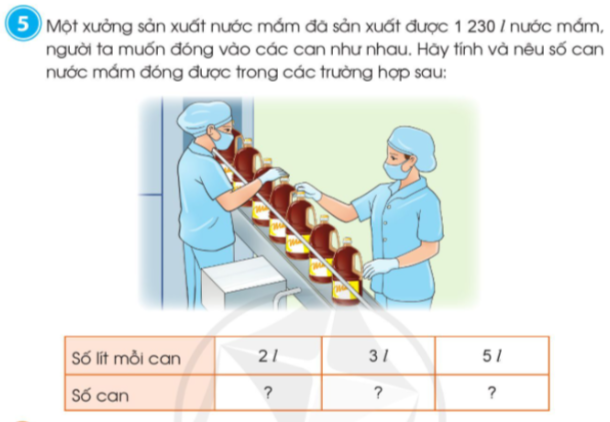 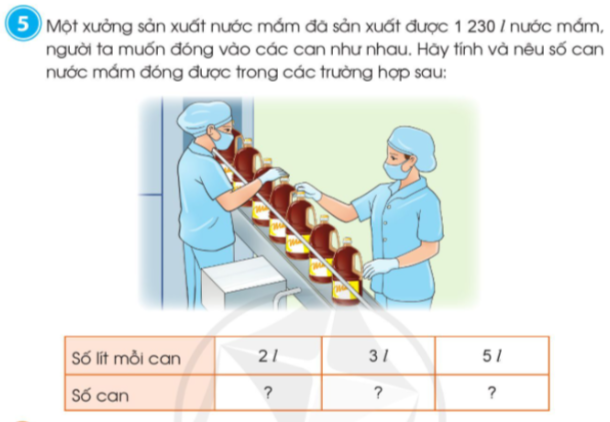 Một xưởng sản xuất nước mắm đã sản xuất được 
1 230l nước mắm, người ta muốn đóng vào các can như nhau. Hãy tính và nêu số nước mắm đóng được trong các trường hợp sau:
5l
Số lít mỗi can
2l
3l
Số can
410 can
246 can
615 can
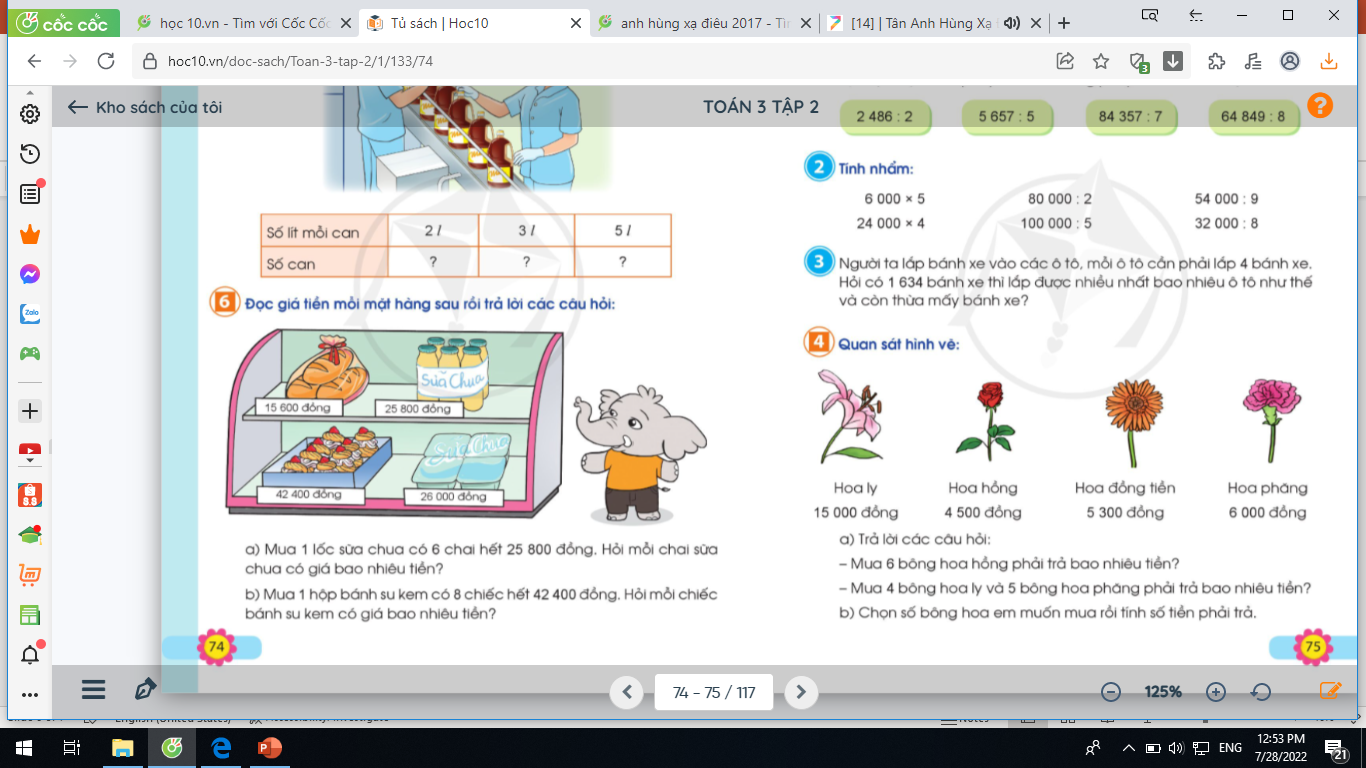 Đọc giá tiền mỗi mặt hàng sau rồi trả lời các câu hỏi:
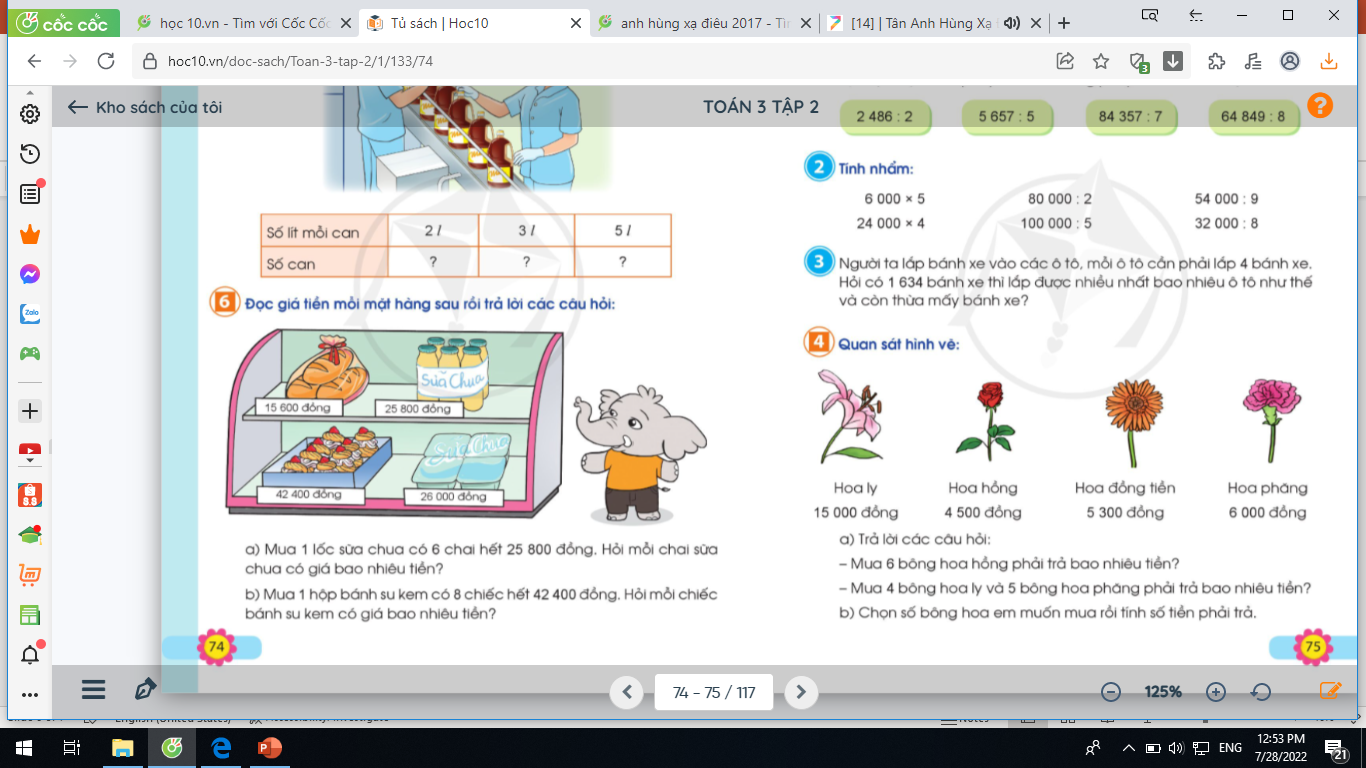 a, Mua 1 lốc sữa chua có 6 chai hết 25 800 đồng. Hỏi mỗi chai sữa chua có giá bao nhiêu tiền?
b, Mua 1 hộp bánh su kem có 8 chiếc hết 42 400 đồng. Hỏi mỗi chiếc bánh su kem có giá bao nhiêu tiền?
Mỗi chai sữa chua có giá: 4 300 đồng
Mỗi chiếc bánh su kem có giá: 5 300 đồng
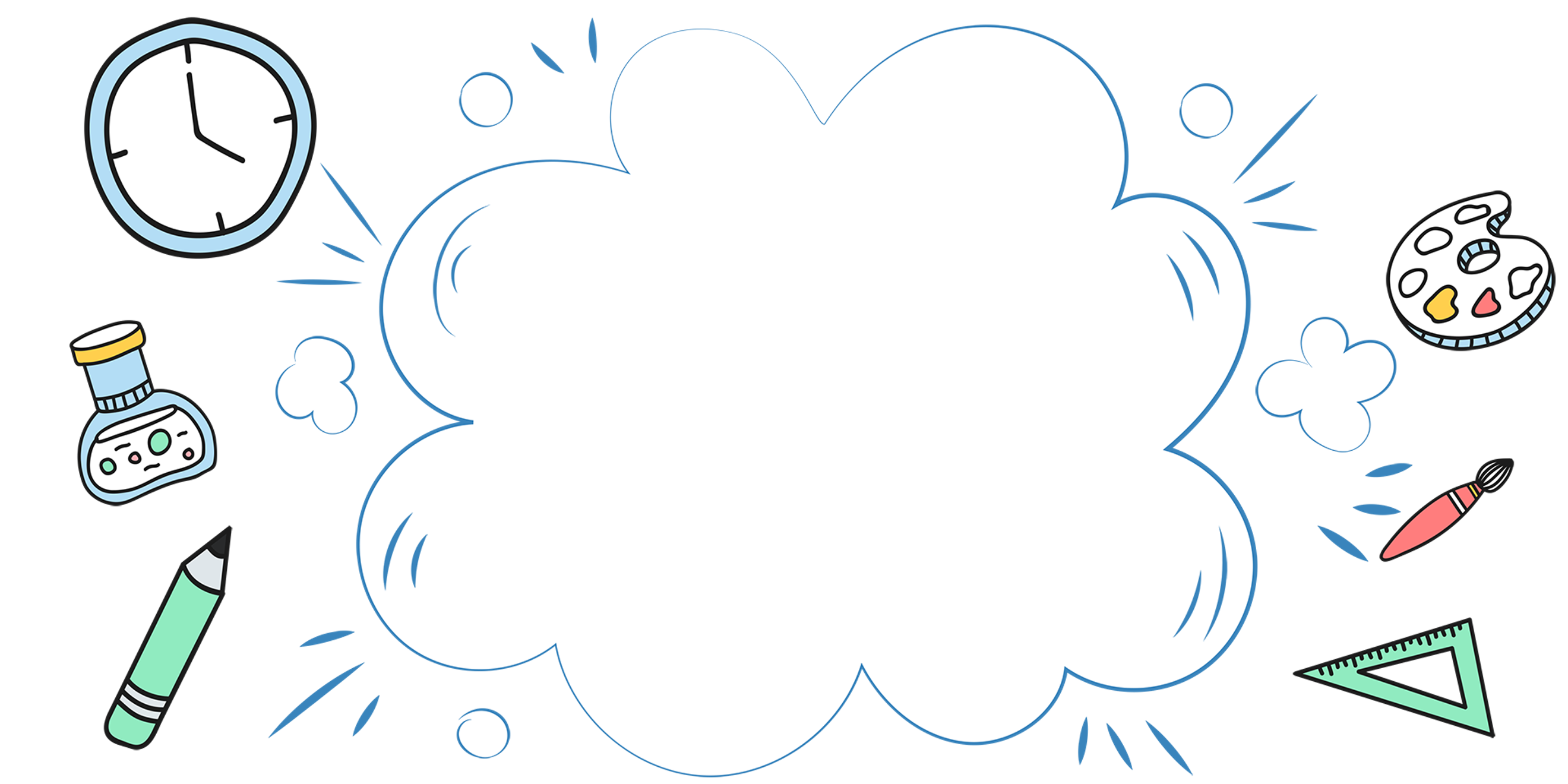 Củng cố
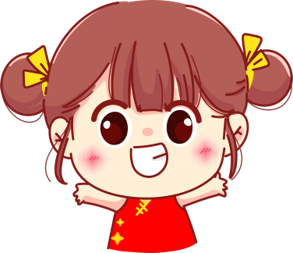 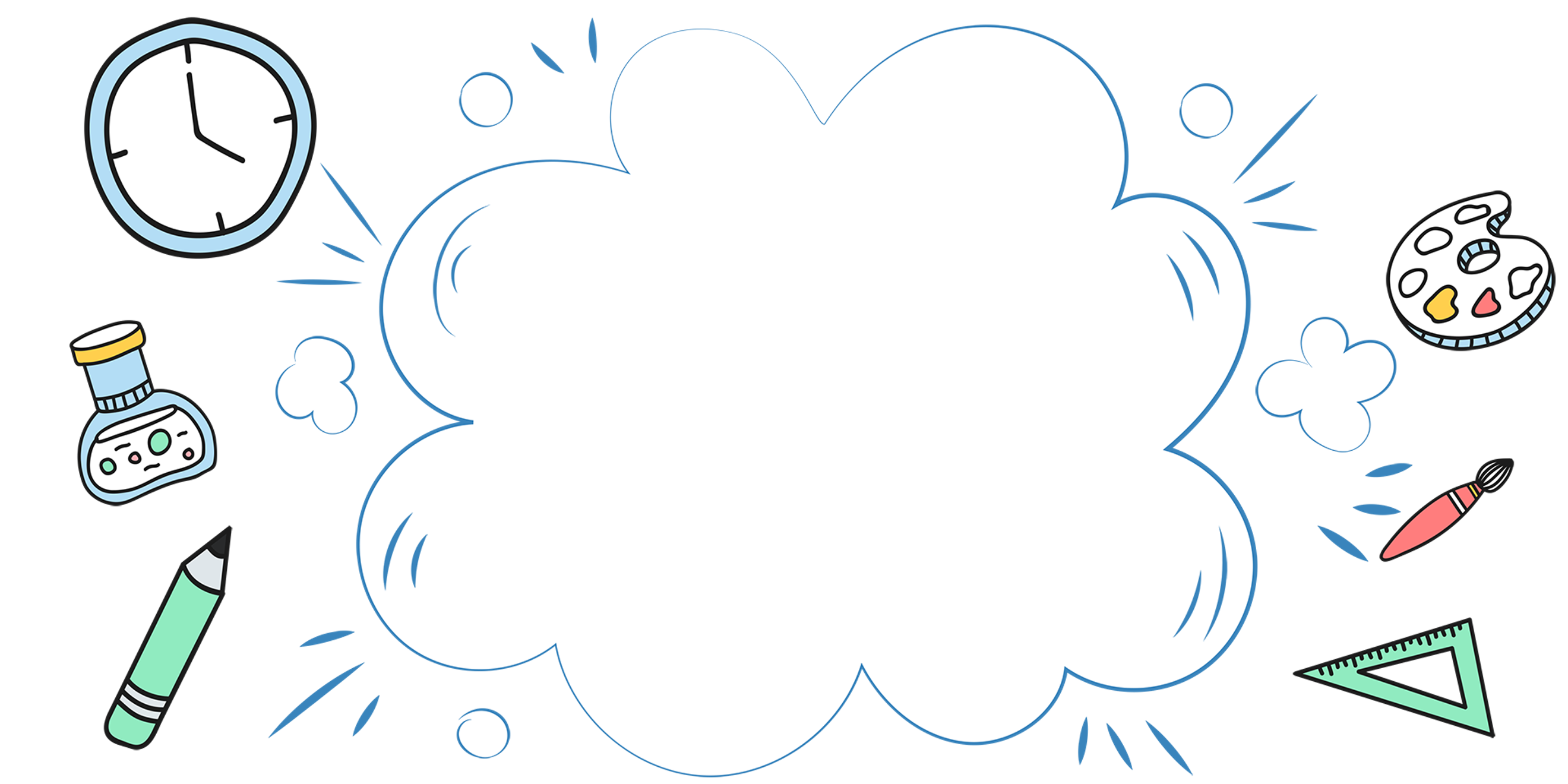 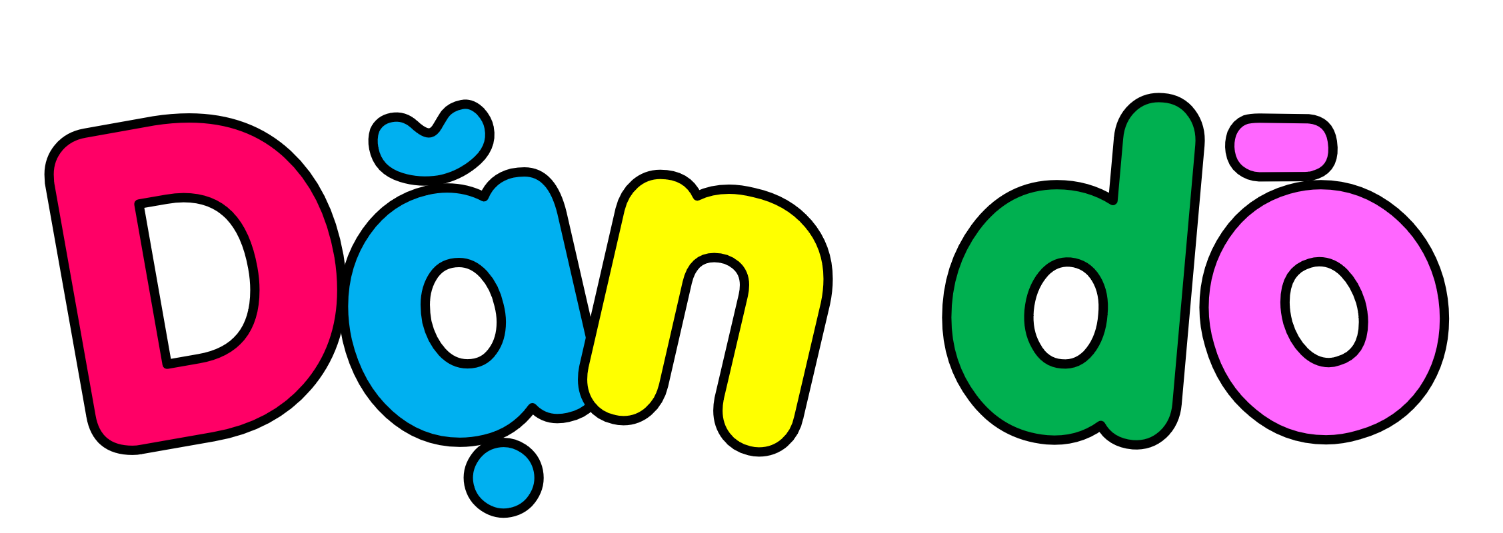 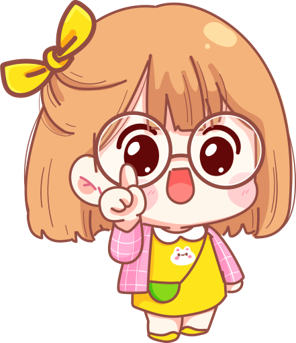 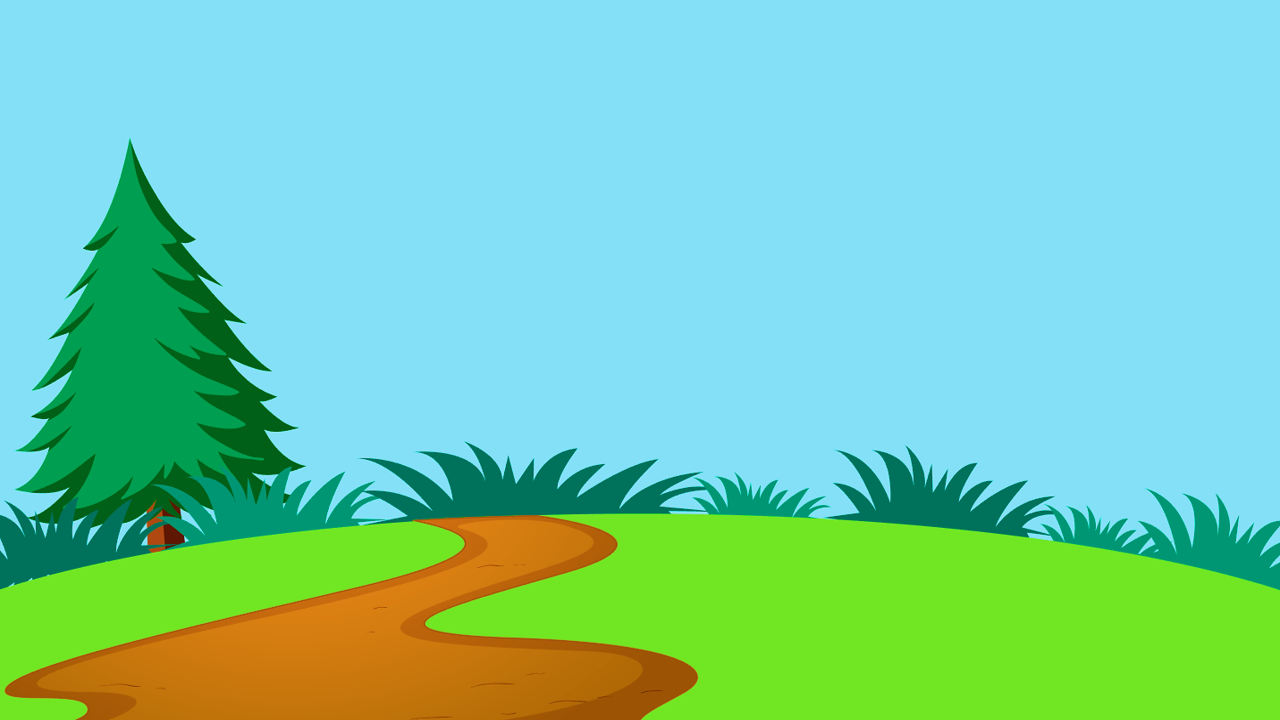 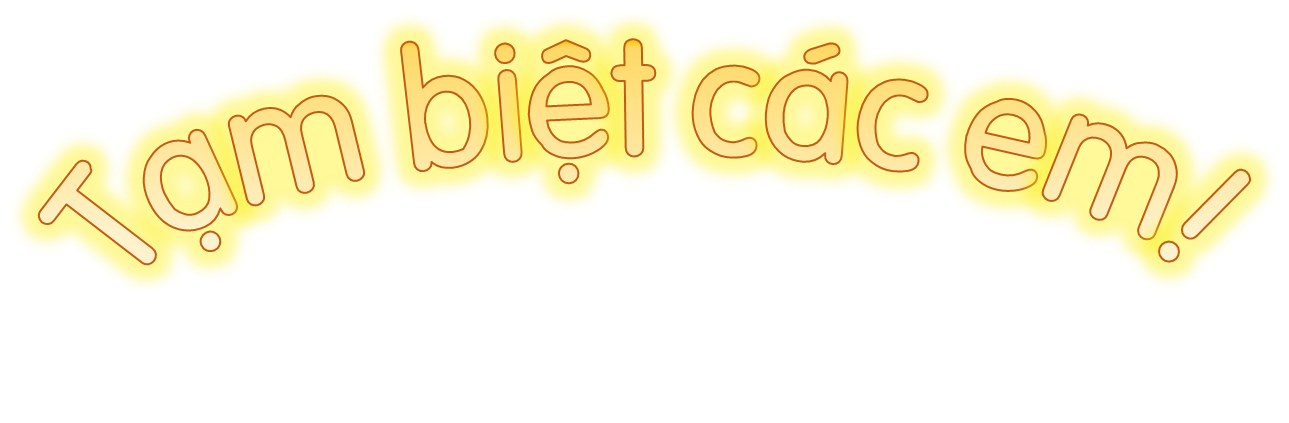 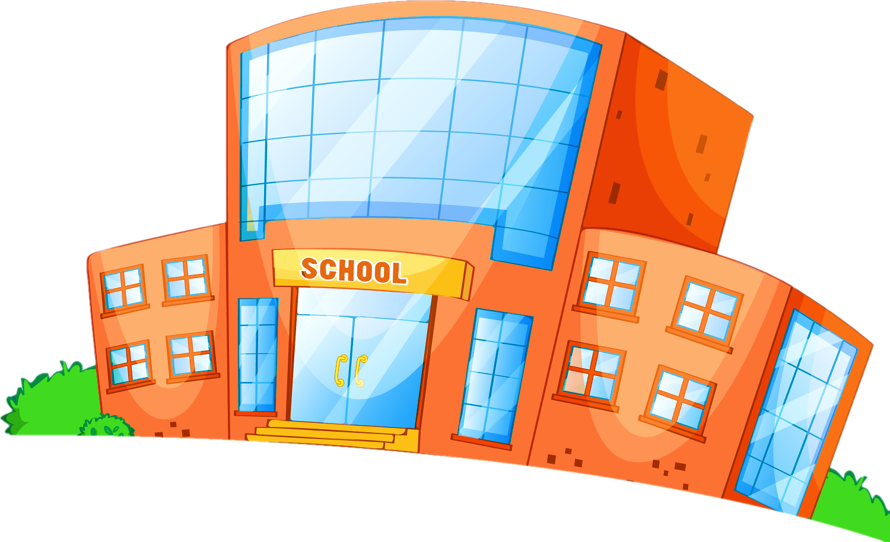 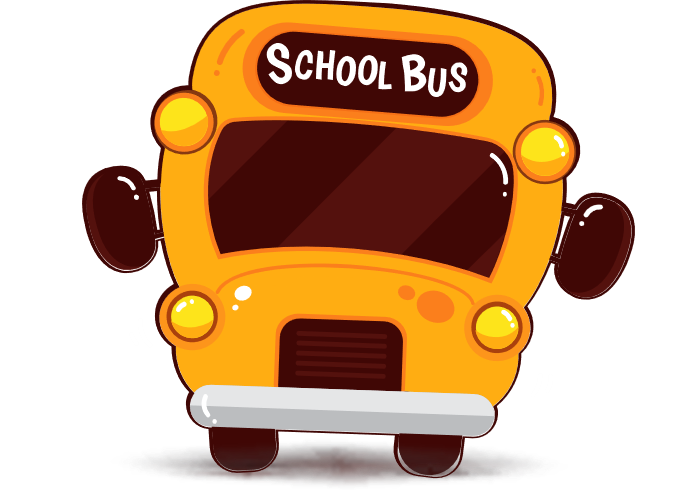 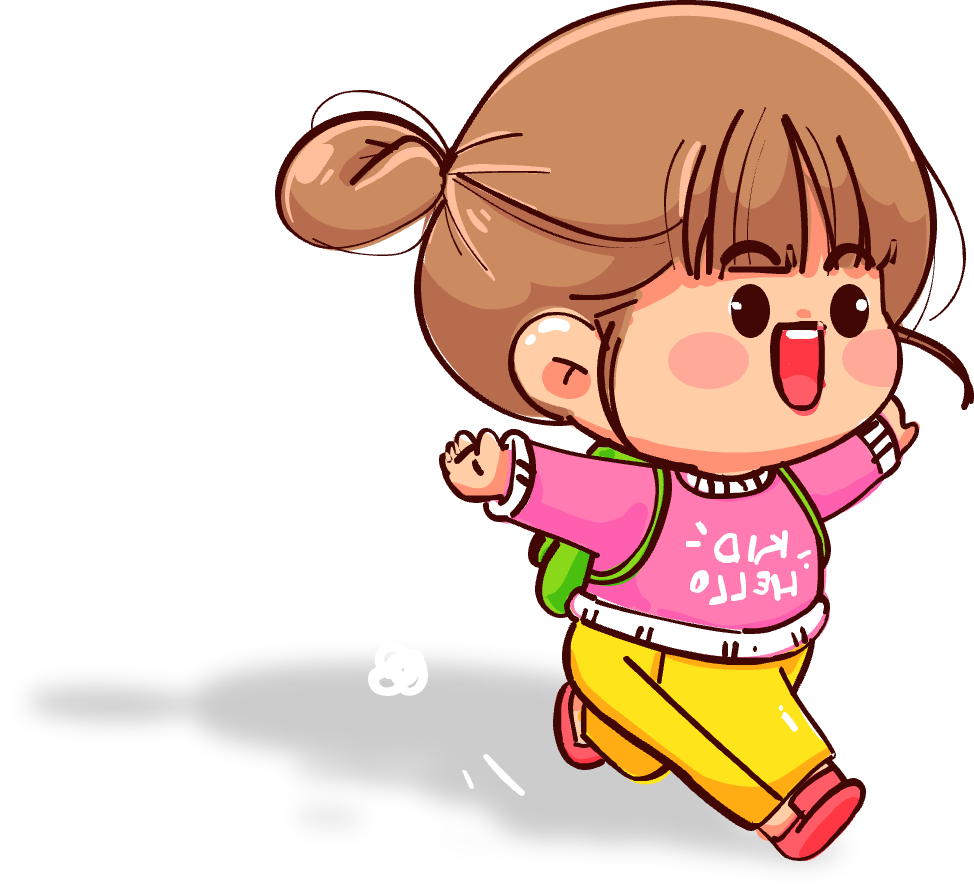 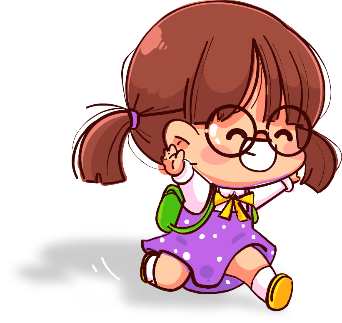 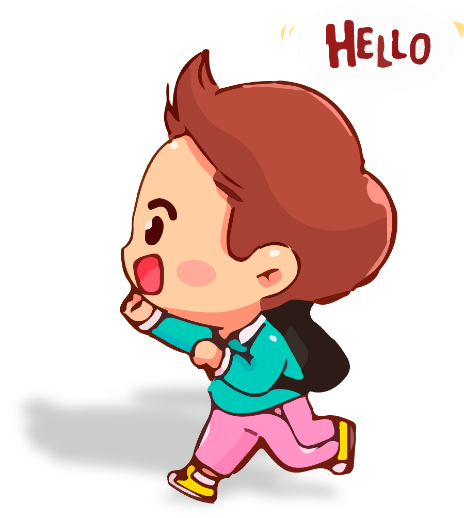